Figure 5. Area 1s somatotopy—individual subject. Activation in area 1s in a single subject. Note ...
Cereb Cortex, Volume 18, Issue 10, October 2008, Pages 2341–2351, https://doi.org/10.1093/cercor/bhm257
The content of this slide may be subject to copyright: please see the slide notes for details.
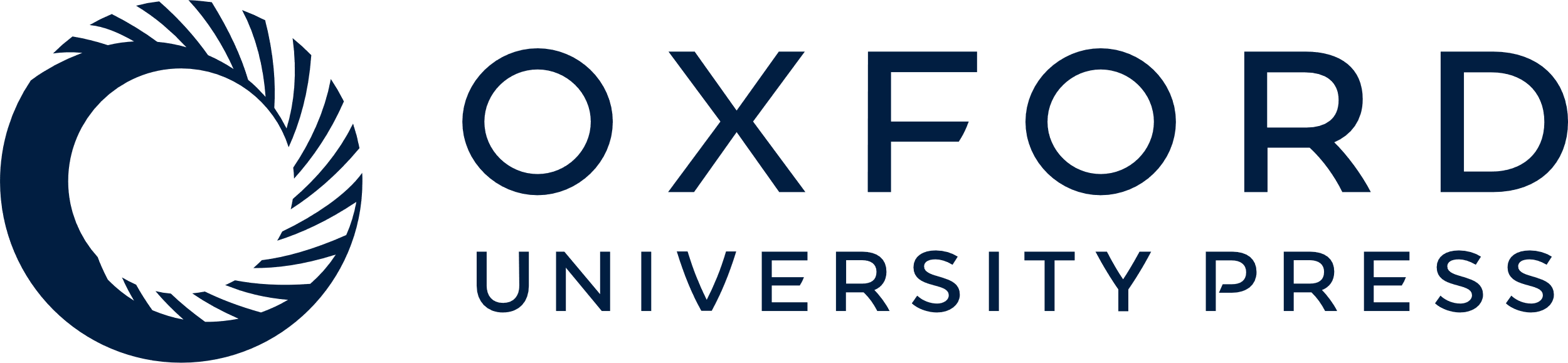 [Speaker Notes: Figure 5. Area 1s somatotopy—individual subject. Activation in area 1s in a single subject. Note that 1s follows an inferior–superior and lateral–medial progression from D1 to D5 as shown here in axial and sagittal planes.


Unless provided in the caption above, the following copyright applies to the content of this slide: © The Author 2008. Published by Oxford University Press. All rights reserved. For permissions, please e-mail: journals.permissions@oxfordjournals.org]